Year 1 - PSHEHealthy eating
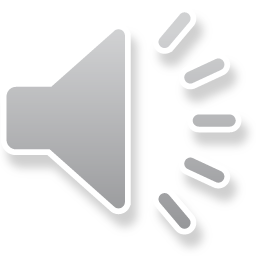 What do we need to be healthy?
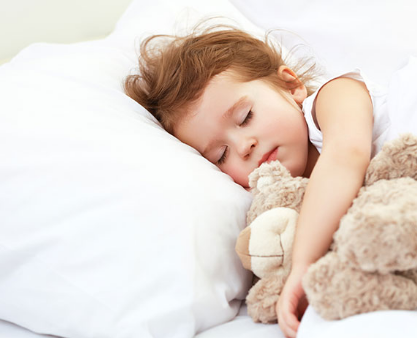 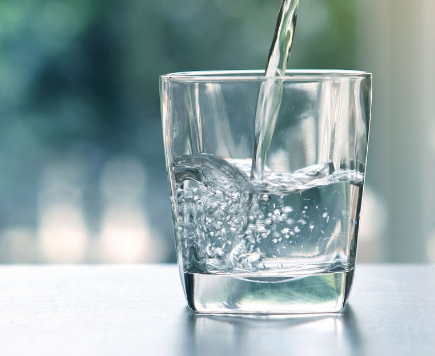 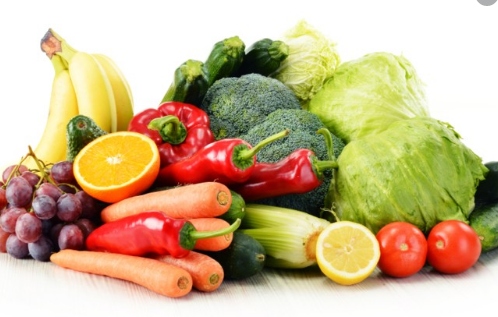 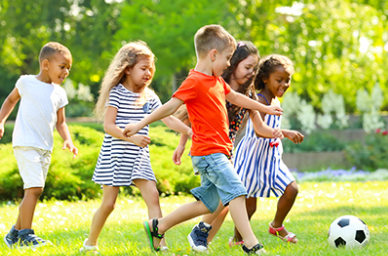 Sleep
Healthy foods
Exercise
Water
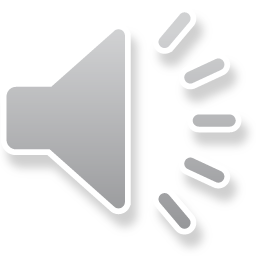 This is Tom. Tom wants to be healthy. We are going to help Tom make good choices about how to be healthy.
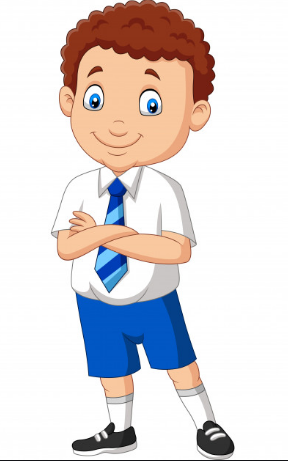 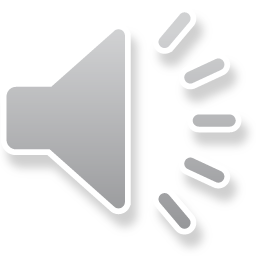 Tom is hungry after school. Should Tom eat these sweets or this apple?
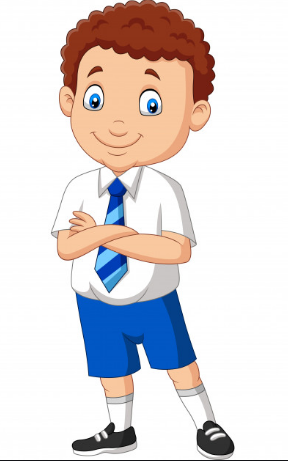 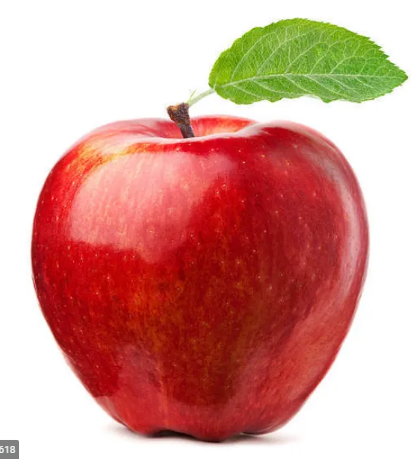 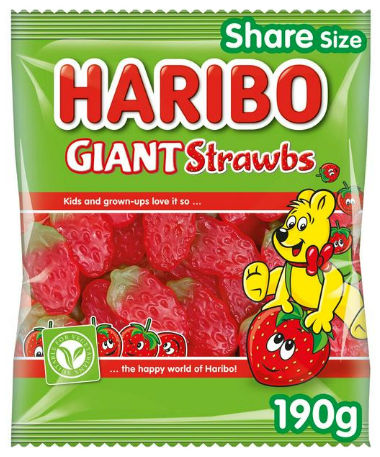 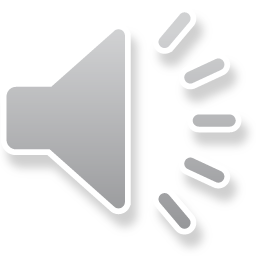 Mum has told Tom that it is bedtime. Should Tom go to sleep or stay up late and play on his tablet?
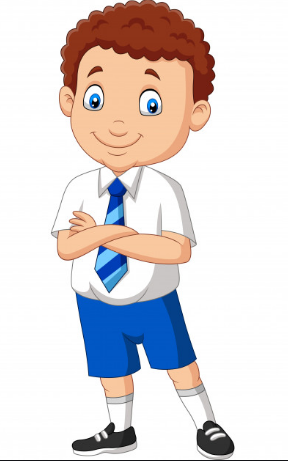 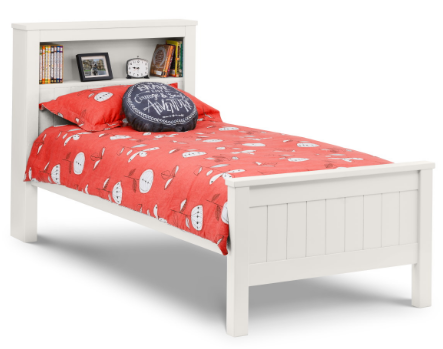 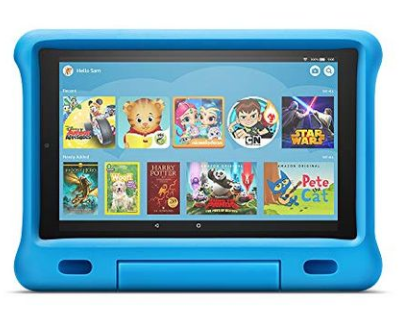 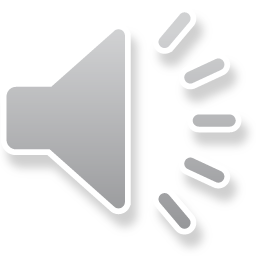 Tom is thirsty. Should Tom drink a can of fizzy cola or a glass of water?
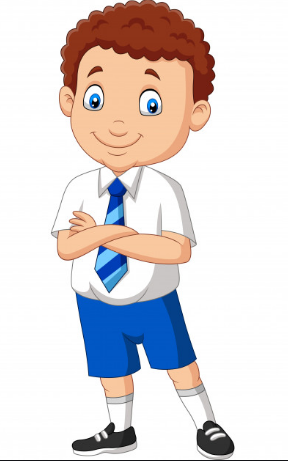 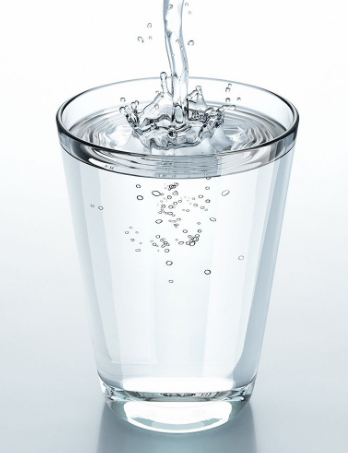 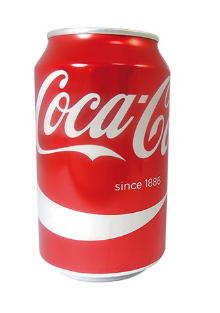 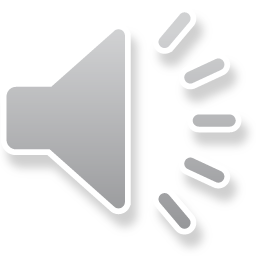 Tom wants to keep fit. Should Tom go for a bike ride or play on his XBox?
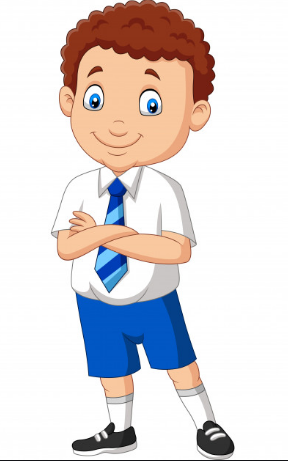 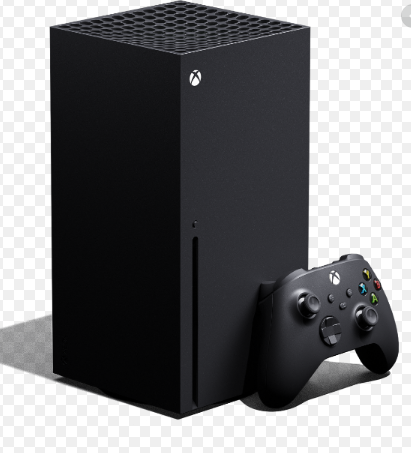 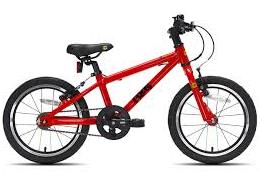 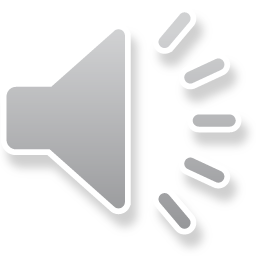 It is tea time. Should Tom have fish and potatoes or a pizza?
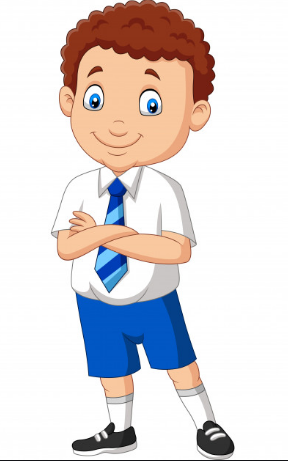 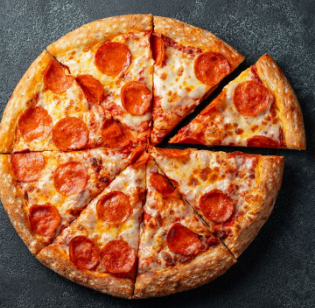 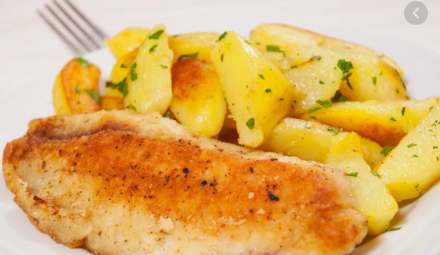 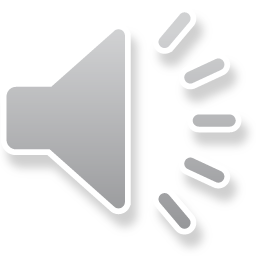 Tom is thirsty. Should Tom have a chocolate milkshake or a glass of water?
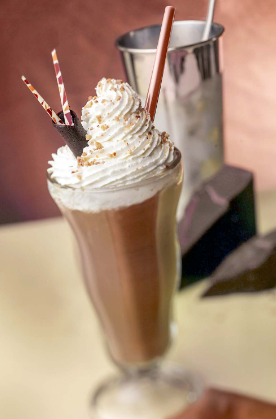 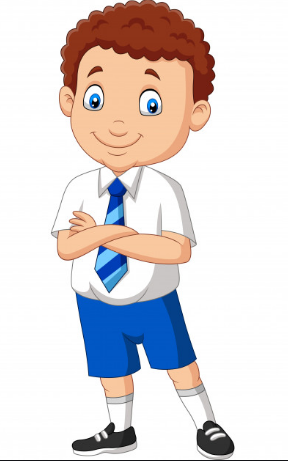 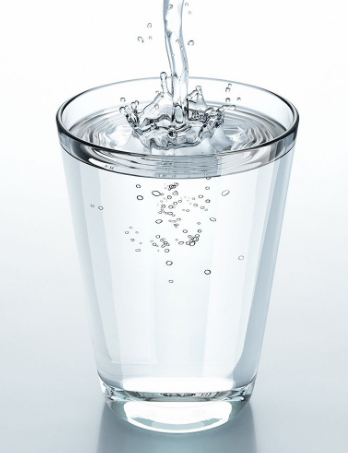 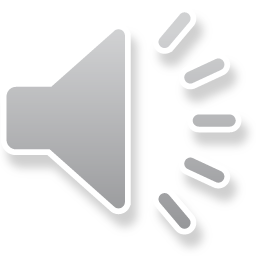 Now have a go at the worksheet.
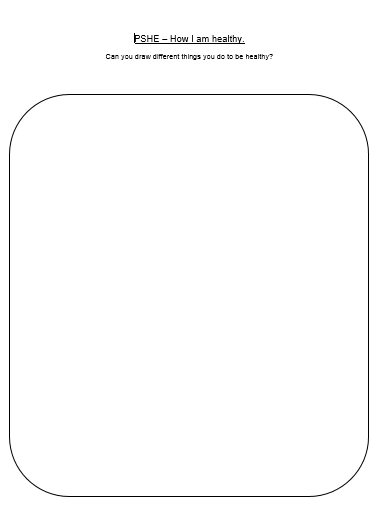 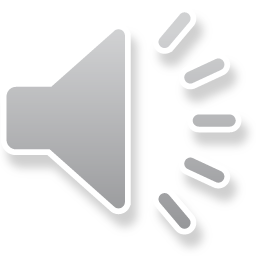